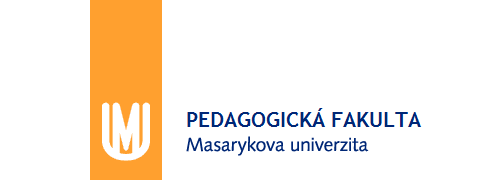 Podnikové hospodářství 2
jaro 2019
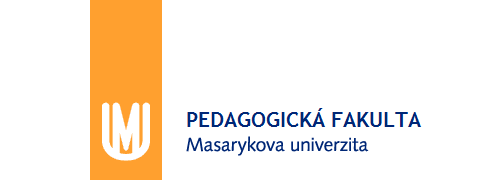 Výrobková a cenová politika
Konkurence a konkurenční postavení
Cíle a oblasti výrobkové politiky
Cíle a oblasti cenové politiky
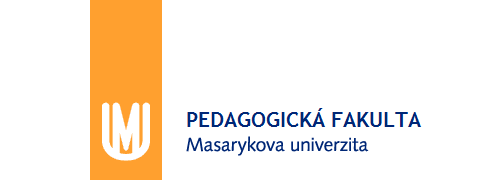 Prodávající

Kupující
Mnoho drobných
Málo středně velkých
Jeden velký
Mnoho drobných
dokonalá konkurence
nabídkový oligopol
nabídkový monopol
Málo středně velkých
poptávkový oligopol
bilaterální oligopol
omezený nabídkový monopol
Jeden velký
poptávkový monopol
omezený poptávkový monopol
bilaterální monopol
Podnikové hospodářství 2
Konkurence a konkurenční postavení
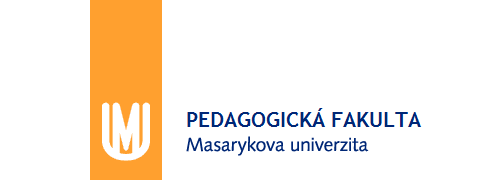 Podnikové hospodářství 2
Konkurence a konkurenční postavení
Model dokonalého trhu
Všichni účastníci jednají dle principu maxima
Existuje úplná transparentnost trhu
Platí podmínka homogenity
Účastníci reagují nekonečně rychle
na změny cen
na změny v ostatních tržních podmínkách

Pro zmírnění cenového tlaku podnik usiluje:
diferencovat nabídku,
představit homogenní výrobek jako heterogenní,
připoutat kupující k sobě na základě osobních kontaktů.
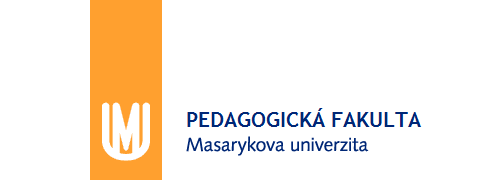 Podnikové hospodářství 2
Nástroje odbytové politiky
Výrobková politika
pozitivní odlišení, heterogenní nabídka či značkové zboží
Cenová politika
utváření odbytové ceny na existujících nedokonalých trzích
Komunikační politika
seznámit pasivního zákazníka s kvalitou, cenou a původem nabídky
překonávat odbytové bariéry informovaností a cíleným ovlivňováním
Distribuční politika
transformovat produkci do podoby odpovídající potřebám zákazníka
řeší dopravní prostředky, přepravní cesty, sklady a skladovací místa
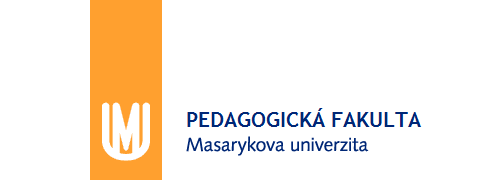 Výrobková inovace
Fyzická distribuce
Jakost výrobků
Prodávající organizace
Sortiment
Distribuční politika
Výrobková politika
Nástroje odbytové politiky
Odbytové cesty
Služby zákazníkům
Reklama
Cena
Komunikační politika
Cenová politika
Rabaty
Podpora prodeje
Platební podmínky
Public relations
Podnikové hospodářství 2
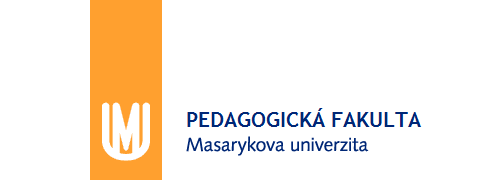 Podnikové hospodářství 2
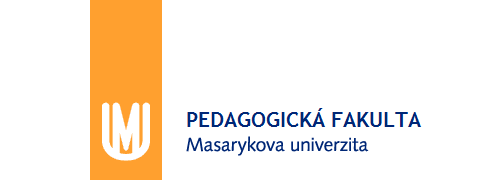 Výrobková politika
jádro
okrajové oblasti
Optimalizace technických vlastností výrobku prostřednictvím
- výrobkových inovací
- variant výrobků
- vyřazování výrobků
Optimalizace
- programové a sortimentní politiky
- značkové a obalové politiky
- politiky v oblasti služeb pro                     
  zákazníky
Podnikové hospodářství 2
Výrobková politika
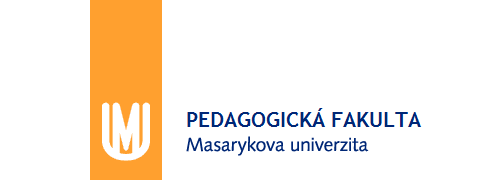 Podnikové hospodářství 2
Výrobková politika
VÝROBNÍ PODNIK
OBCHODNÍ PODNIK
produkt
výrobková politika 
šíře výrobního programu
počet výrobkových linií
hloubka výrobního programu
počet výrobků v jedné linií
zboží
sortimentní politika 
šíře sortimentního programu
počet skupin zboží
hloubka sortimentního programu
počet typů ve skupinách
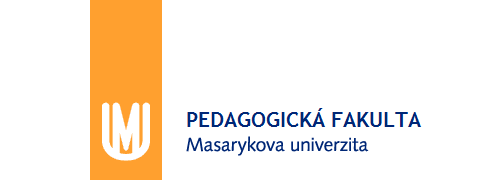 Podnikové hospodářství 2
Výrobkové inovace
zaměřeny na vytváření výrobků zcela nových, založených na nových konstrukčních koncepcích a principech (diferenciace), uspokojujících zcela nové potřeby (diverzifikace).
     … jinak …
O diferenciaci se jedná, když jde o doplnění již existující výrobkové linie o nový výrobek. 
O diverzifikaci pak, jestliže podnik zavede zcela novou výrobkovou linii.
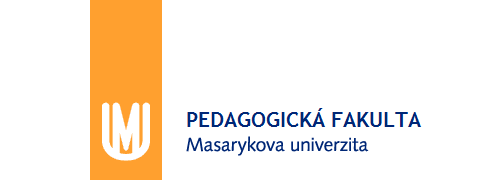 Podnikové hospodářství 2
Výrobkové inovace
Výrobkové inovace 
jsou výsledkem vědecko-technického pokroku nebo posunu v potřebách zákazníků, které vedou k vývoji zcela nových výrobků.

Výrobkové varianty 
nejsou inovacemi. Představují jen technická zlepšení již existujících výrobků (tvar, design, materiál).
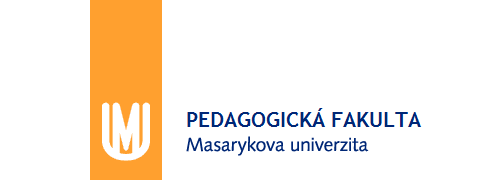 Podnikové hospodářství 2
Sortiment a obal výrobku
Rozlišení sortimentu prostřednictvím obalu a značky
Úloha obalu: technická / právní / hospodářská
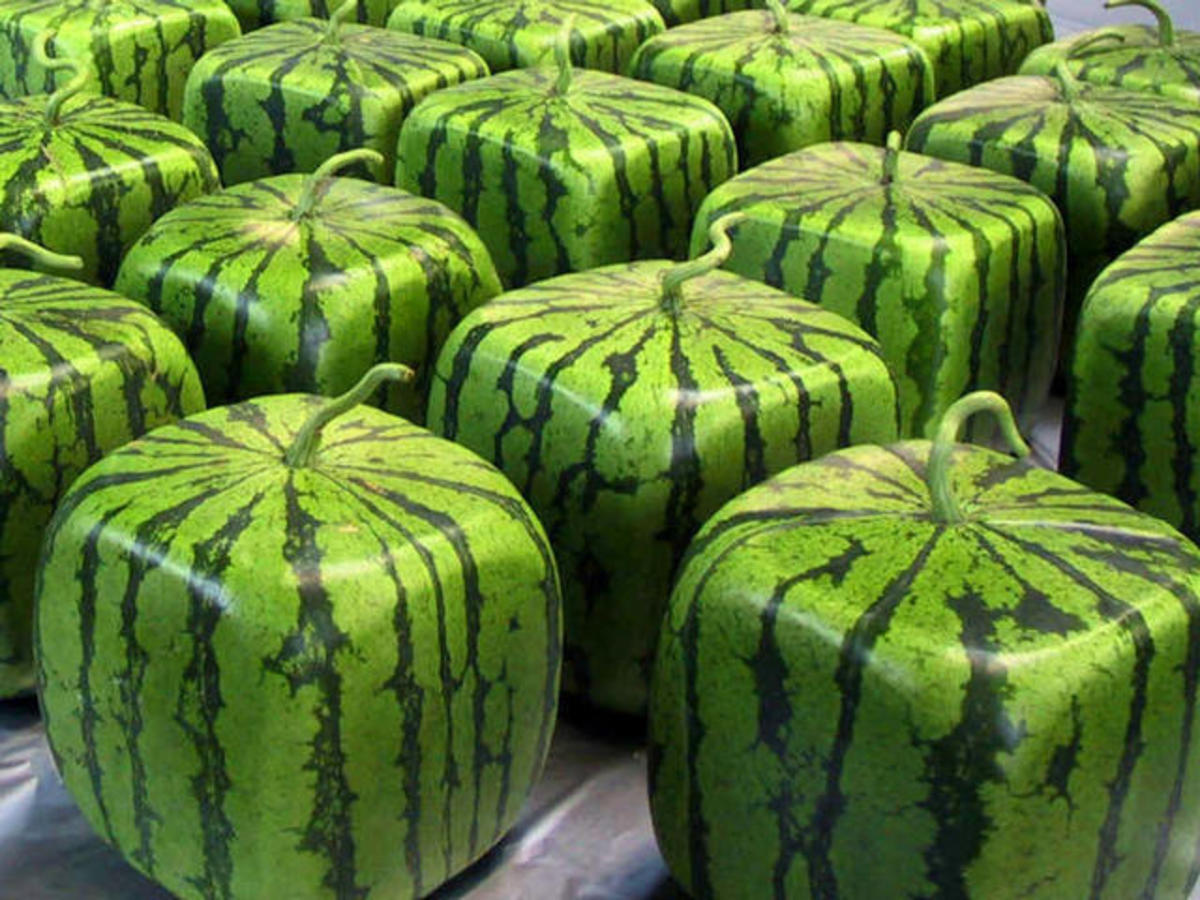 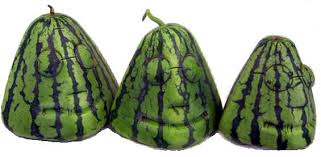 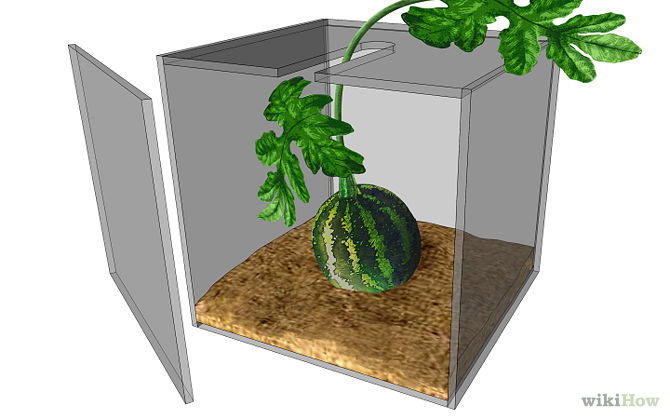 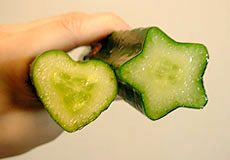 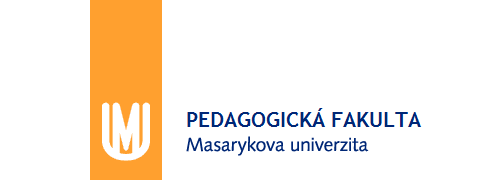 Dlouhodobá maximalizace zisku
Pokles nákladů
Růst výnosů
- pokles dopravních nákladů
- pokles nákladů na skladování 
  a prezentaci
- pokles nákladů při použití vratných 
  či nevratných obalů
- pokles personálních nákladů 
  zavedením samoobsluhy
- nárůst užitečnosti výrobku pro 
  spotřebitele díky
návodu k užívání
velikosti balení, odpovídajícího potřebě
vhodné a pohodlné obalové technice
vylepšení image, umožňujícího, aby se zboží prodávalo samo
Podnikové hospodářství 2
Cíle obalové politiky
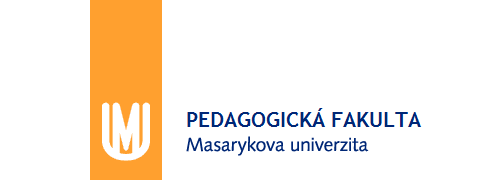 Podnikové hospodářství 2
Logo a značka
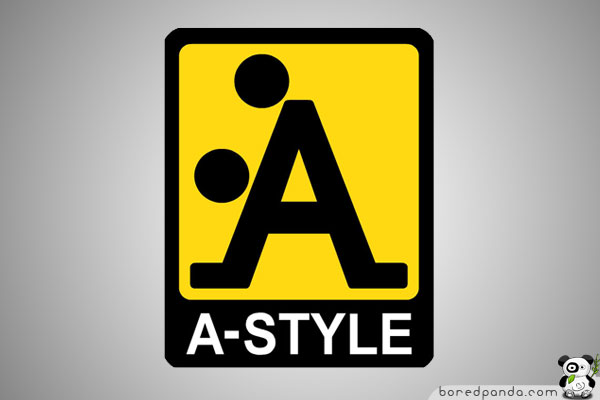 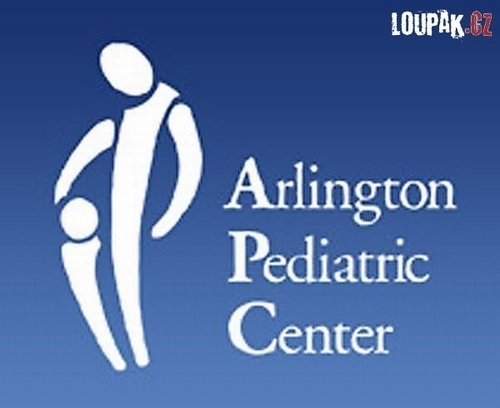 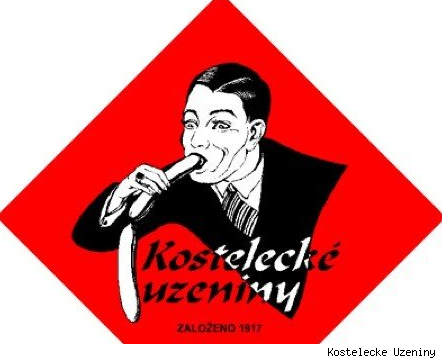 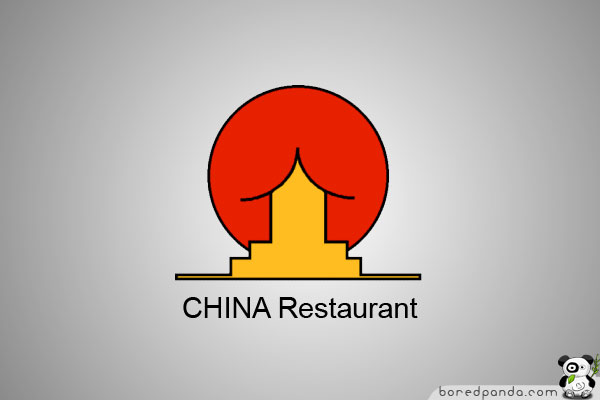 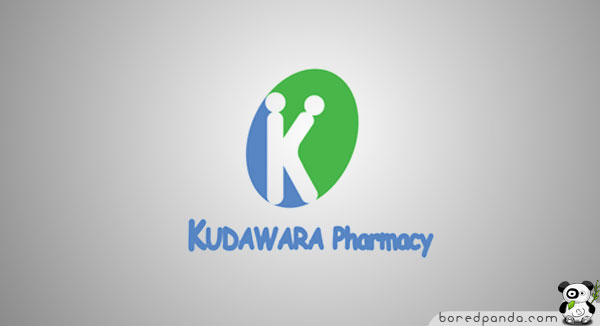 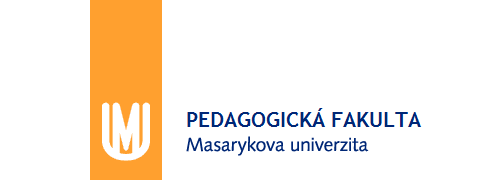 Maximalizace zisku z dlouhodobého hlediska
získávání informací
tvorba preferencí a image
- informace o přáních zákazníků
- technické informace umožňující 
  zdokonalení výrobku
- roste akviziční potenciál
- omezená cenová konkurence
- prostor pro zvýšení ceny
roste budoucí zisk
roste současný zisk
Podnikové hospodářství 2
Služby zákazníkům
Poradenství pro zákazníky, doprava, uvedení do provozu, instruktáž konečných odběratelů, garance, servis,…
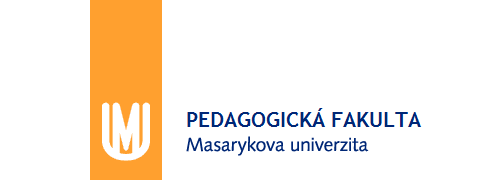 Podnikové hospodářství 2
Cenová politika
Klasická teorie ceny
jaká odbytová cena umožňuje na dokonalých trzích maximální zisk
Praktická cenová politika
orientace na optimální utváření odbytové ceny na nedokonalých trzích
nástroje:
ceny
platební podmínky
dodací podmínky
rabaty
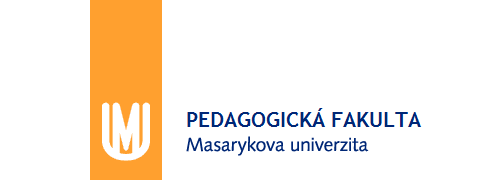 Podnikové hospodářství 2
Cena
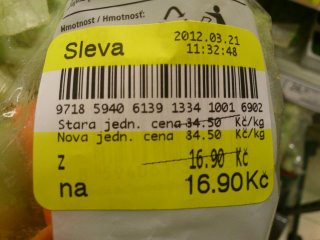 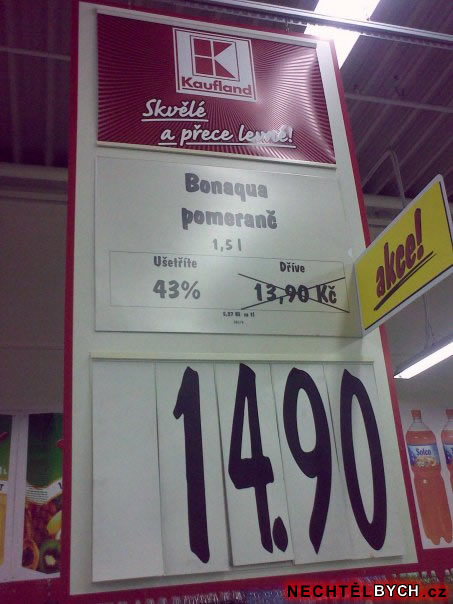 Nákladově orientovaná tvorba cen
cena na základě úplných nákladů: P = TC(1+Zp/100)
cena na základě kalkulovaných nákladů: P = VCu+(P-Vcu)
dlouhodobě minimální cena: TR = TC, resp. P = TCu
krátkodobě minimální cena: P = VCu
Poptávkově orientovaná tvorba cen
rozhodování o cenách na základě získávání informací o vztazích mezi cenou a množstvím
dotazováním spotřebitelů
pozorováním spotřebitelského chování (everyday low pricing)
Tvorba konkurenčně orientovaných cen
prodávající se orientuje na cenové požadavky konkurentů nebo na průměrné ceny v oboru
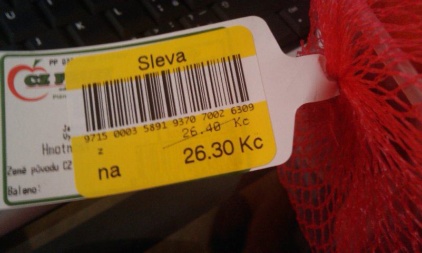 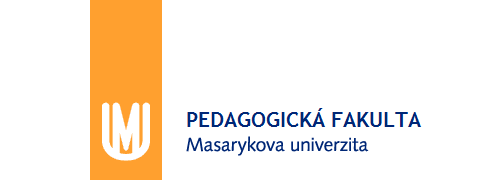 Druh rabatu
Charakteristika
Funkční rabat
Úhrada výkonů, poskytovaných velko- a maloobchodníky v oblasti skladování, distribuce a péče o zákazníky
Množstevní rabat
- Při jednorázových zakázkách:
  zvýhodnění, plynoucí z odstranění fixních nákladů,  
  spojených s opakovanými dodávkami malého množství 
  výrobků
- Při periodicky se opakujících zakázkách:
  „výchova“ věrného zákazníka
Časově podmíněné rabaty
Zaváděcí rabat
Výběrový rabat
Mimosezonní rabat
Podnikové hospodářství 2
Rabaty
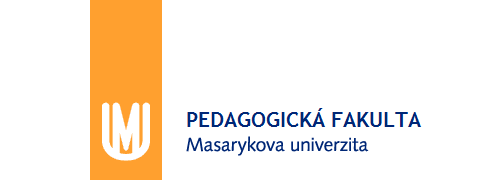 Podnikové hospodářství 2
Platební a dodací podmínky
Platební podmínky
lhůty splatnosti
skonto při předčasné platbě - pokladní srážka při hotovém nebo předčasném placení
úroky při opožděné platbě
zajištění dodavatelského úvěru
kompenzační obchod
platby za vyměňované zboží – viz služby zákazníkům
Dodací podmínky
minimální rozsah dodávky (EOQ)
termín dodávky (systém sledování skladových zásob a jejich řízení)
místo předání zboží (incoterms)
převzetí pojišťovacích a přepravních nákladů (incoterms)
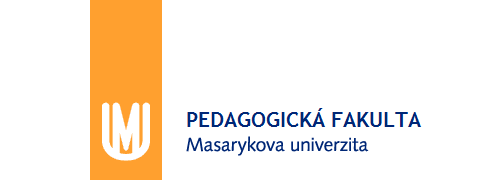 Děkuji za pozornost!
Příjemný zbytek dne!